OOST-WEST VERBINDING BOEKEL
NADERE ANALYSE TRACÉ A1
Aanleiding
Aanleg randweg Boekel
In gebruik name medio 2021
Uitvoering gebiedsvisie centrum, inclusief Zuidwand
In uitvoering
Ruimtelijke ontwikkelingen (woningbouw, bedrijvigheid)
Deels in uitvoering
Deels procedures doorlopen
Ambities

Mobiliteitsvisie en GVVP
Vastgesteld
Uitvoeringsprogramma on hold
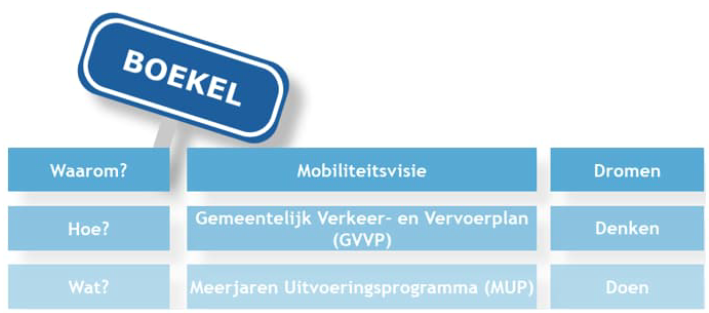 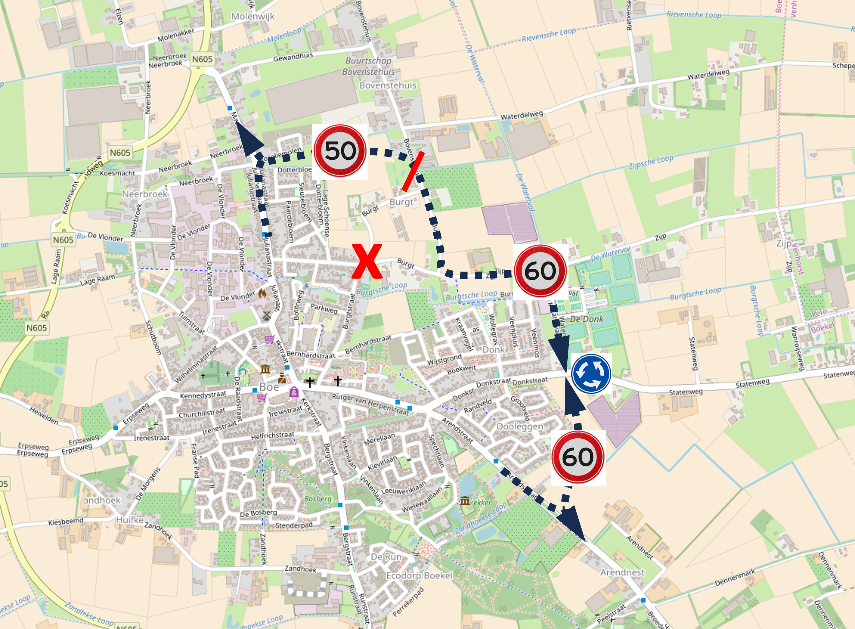 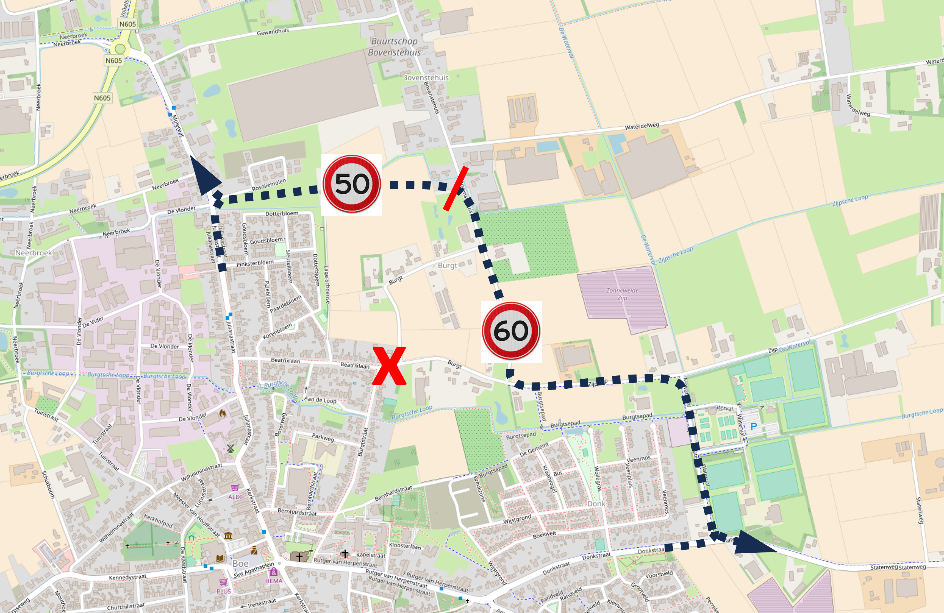 Vier tracés
Tracé A1
Tracé A(1)+B
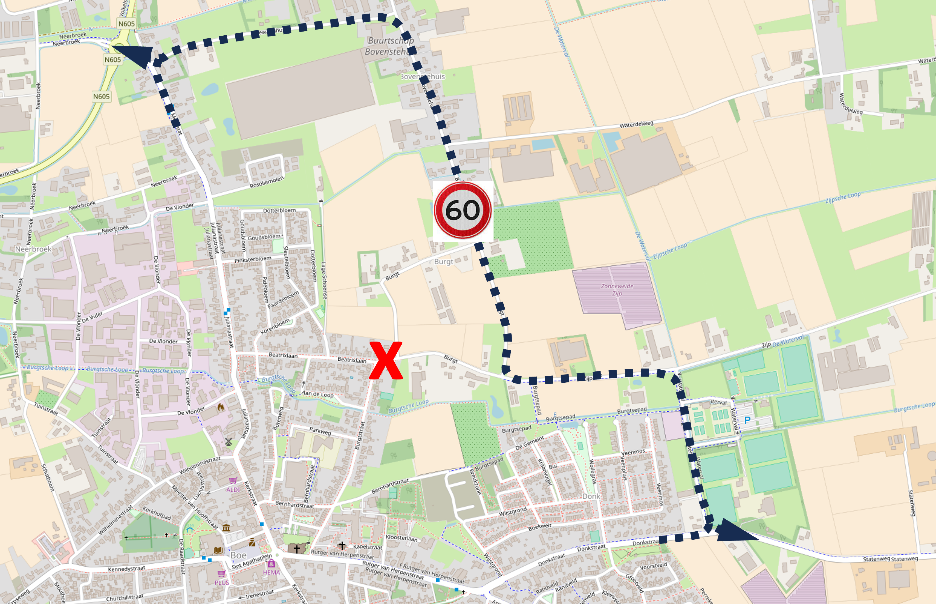 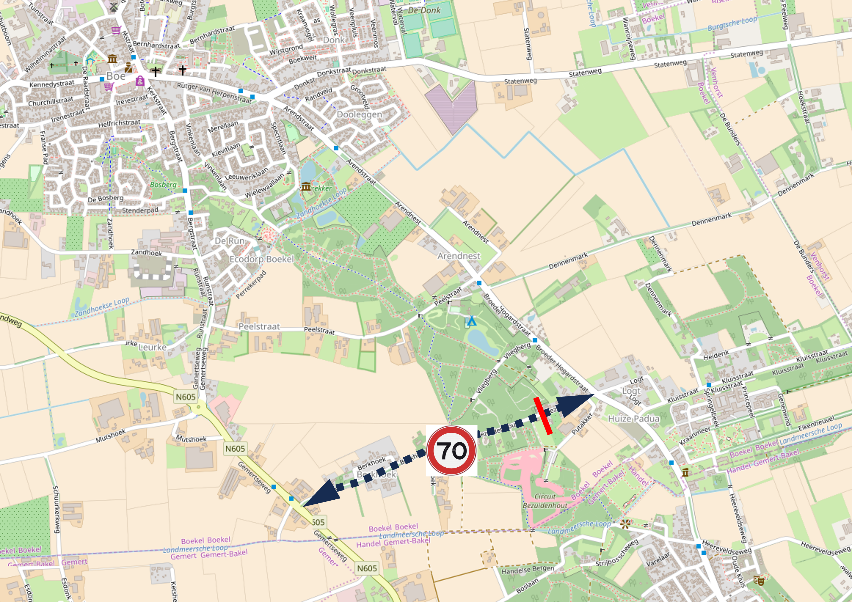 Tracé C
Tracé A2
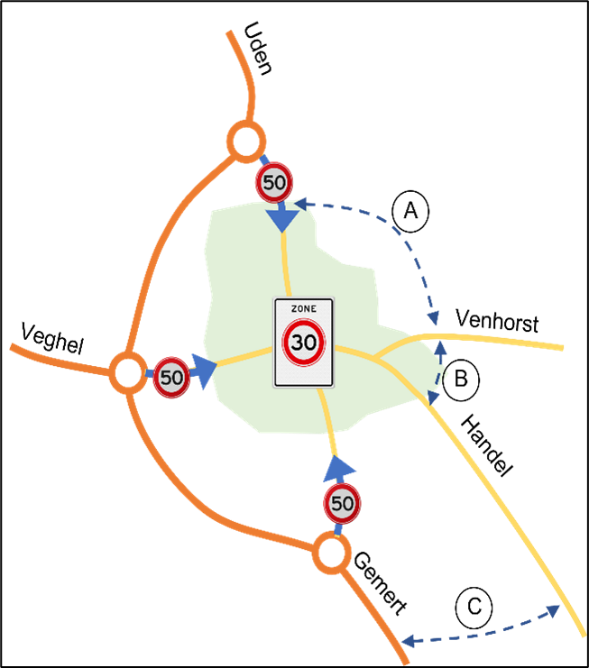 Conclusies verkenning vier tracés
Tracé C:
Geen toegevoegde waarde in totale verkeersstructuur
Niet haalbaar i.v.m. doorsnijding NatuurNetwerkBrabant

Tracé A+B:
Meerwaarde deeltracé B t.o.v. deeltracé A gering
Financiële en ruimtelijke impact
Haalbaarheid twijfelachtig i.v.m. doorsnijding wijst gronden

Tracé A:
Tracés A1 en A2 vergelijkbaar qua verkeerseffecten
Ruimtelijke impact afwijkend qua locatie (Driedaagse/Lage Schoense vs. Bovenstehuis/Gewandhuis)
Tracé A1 sluit beste aan bij de opgave en de ruimtelijke ontwikkelingen
Omgevingsdialoog
Themaraad bijeenkomst				14 mei 2024
Toelichting verkenning 4 tracés 

Algemene informatiebijeenkomst			16 mei 2024
Toelichting trechtering 4 tracés

Tussentijds besluit college B&W			4 juni 2024
Nader uitwerken tracé A1, incl. effecten Burgt fase 2
Raad geïnformeerd middels RIB
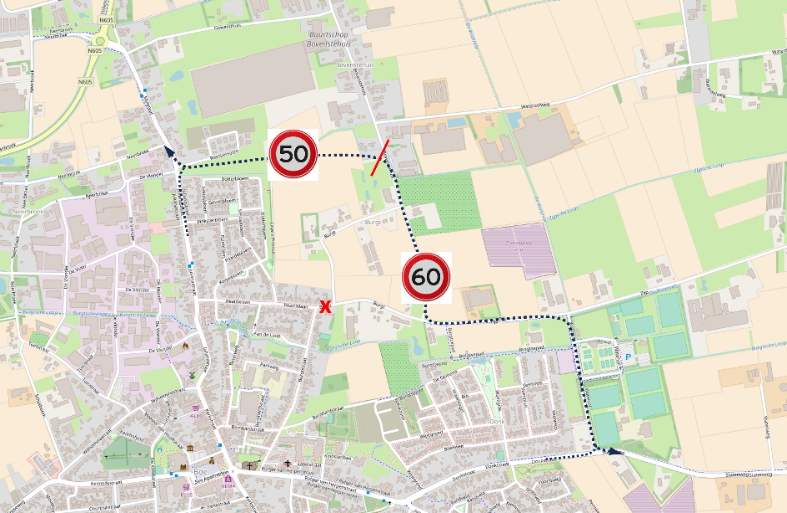 Tracé A1
Omgevingsdialoog
Drie bijeenkomsten inzake tracé A1, direct belanghebbenden:
Bovenstehuis					10 juli 2024
Waterval / Zijp					10 juli 2024
Lage Schoense / Driedaagse				16 juli 2024

 Na bijeenkomsten mogelijkheid tot schriftelijk reageren	tot 1 augustus 2024


Hoofdpunten uit omgevingsconsultatie:
Zorgen over verkeersveiligheid / oversteekbaarheid, m.n. omgeving sportvelden
Zorgen over leefbaarheid en verkeersveiligheid omgeving Lage Schoense / Driedaagse
Voorkeur bewoners voor tracé Bovenstehuis/Gewandhuis
Geen knip Beatrixlaan en verkeer in Boekel verdelen
Zorgen over verloren gaan van groenstructuur Lage Schoense / Driedaagse
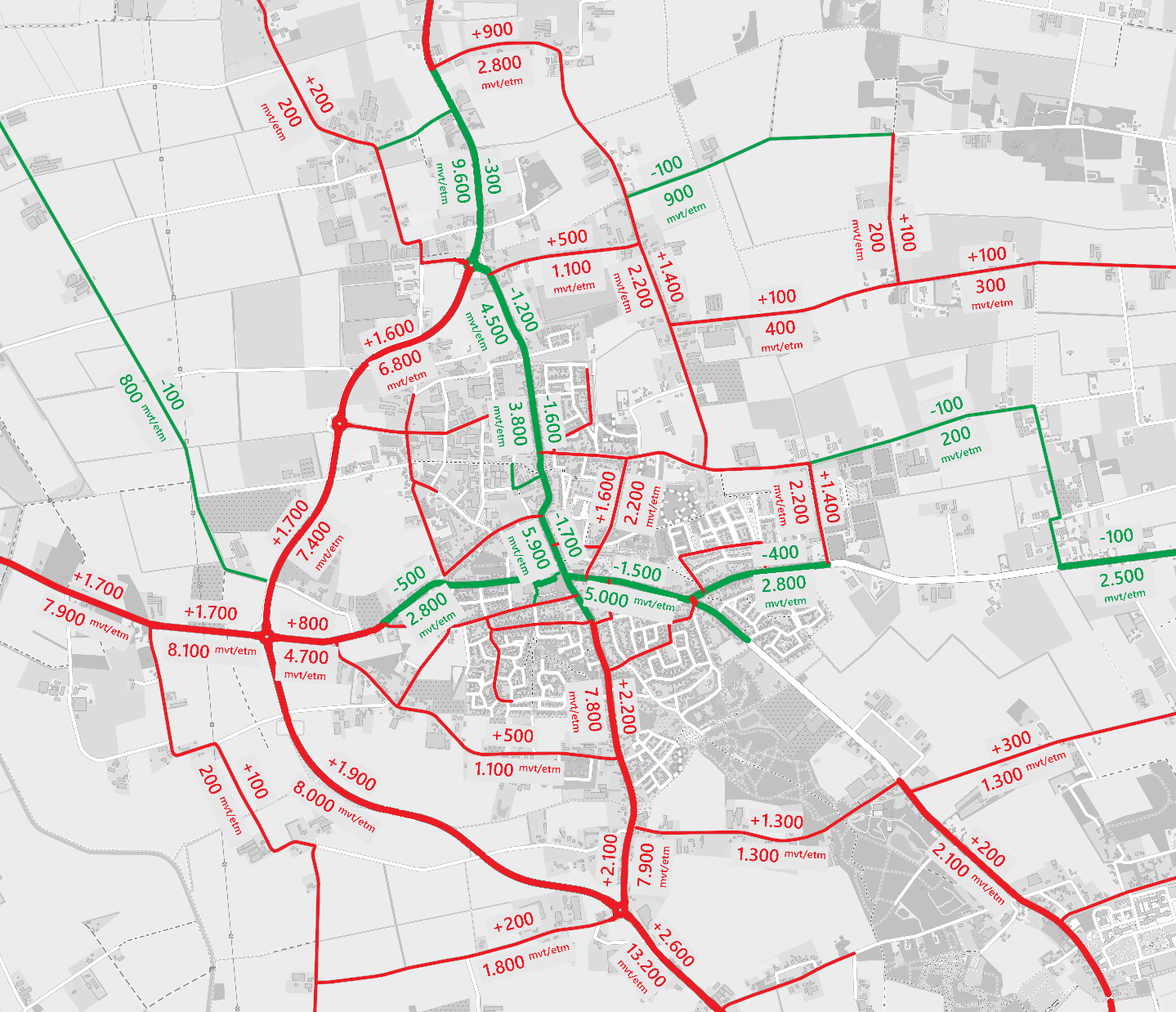 Referentie 2030 t.o.v. huidig, incl. Burgt fase 2
Verkeerstoename door autonome groei en ruimtelijke ontwikkelingen

Gewijzigde interne verkeersstromen door maatregelen uit GVVP
+1.000
1.200
mvt/etm
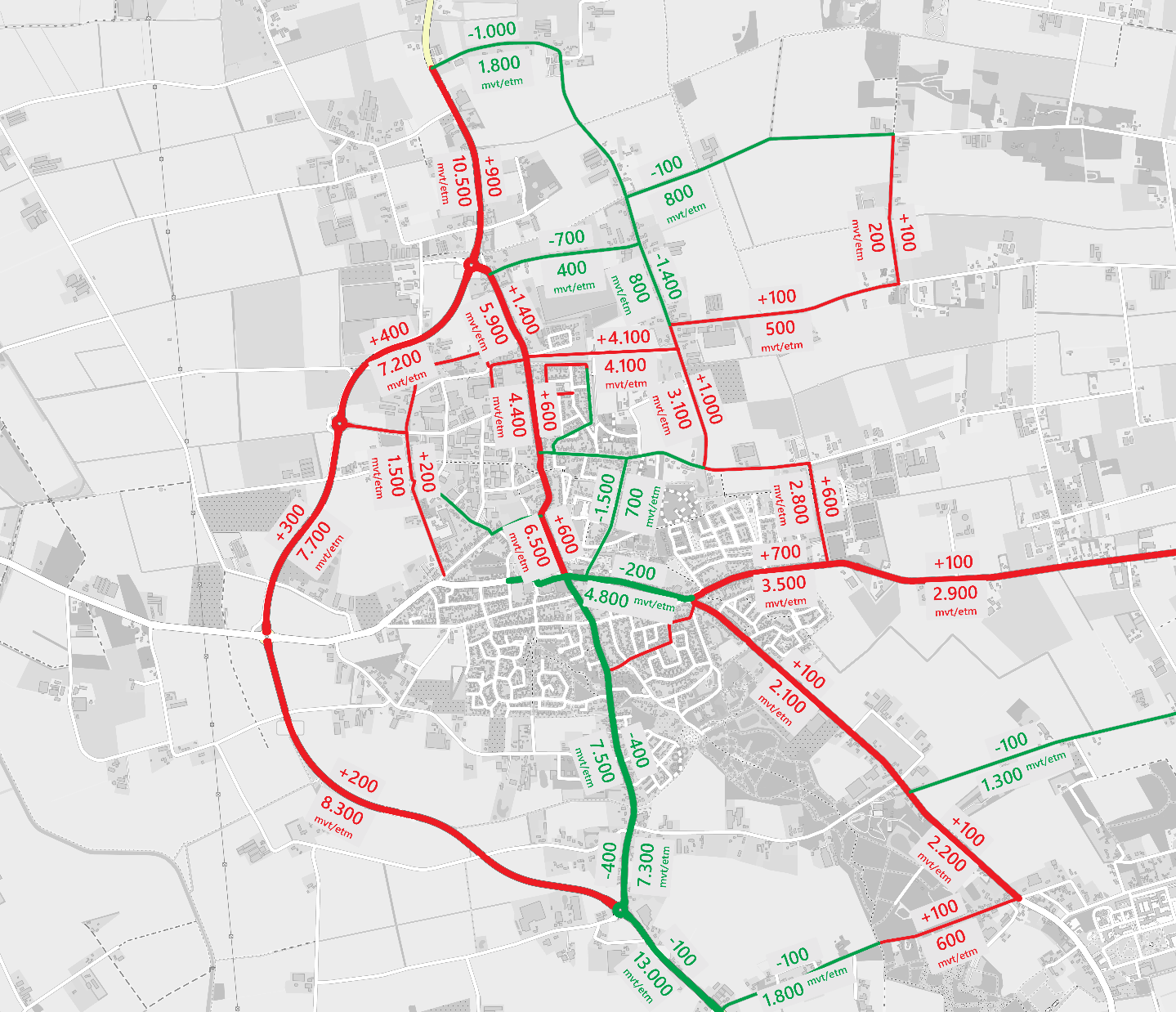 Tracé A1 t.o.v. Referentie 2030
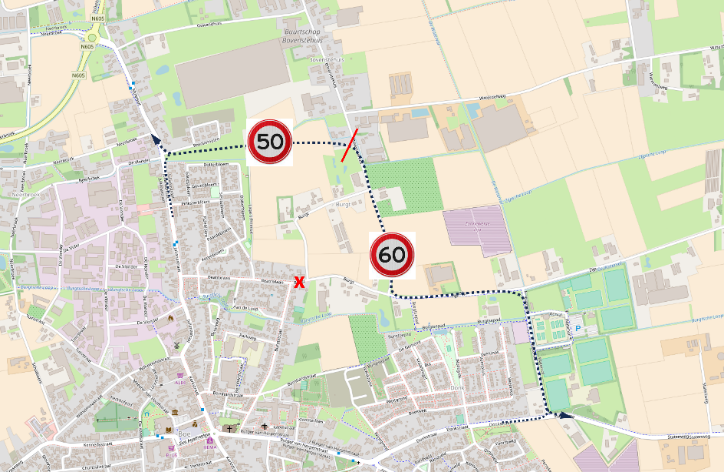 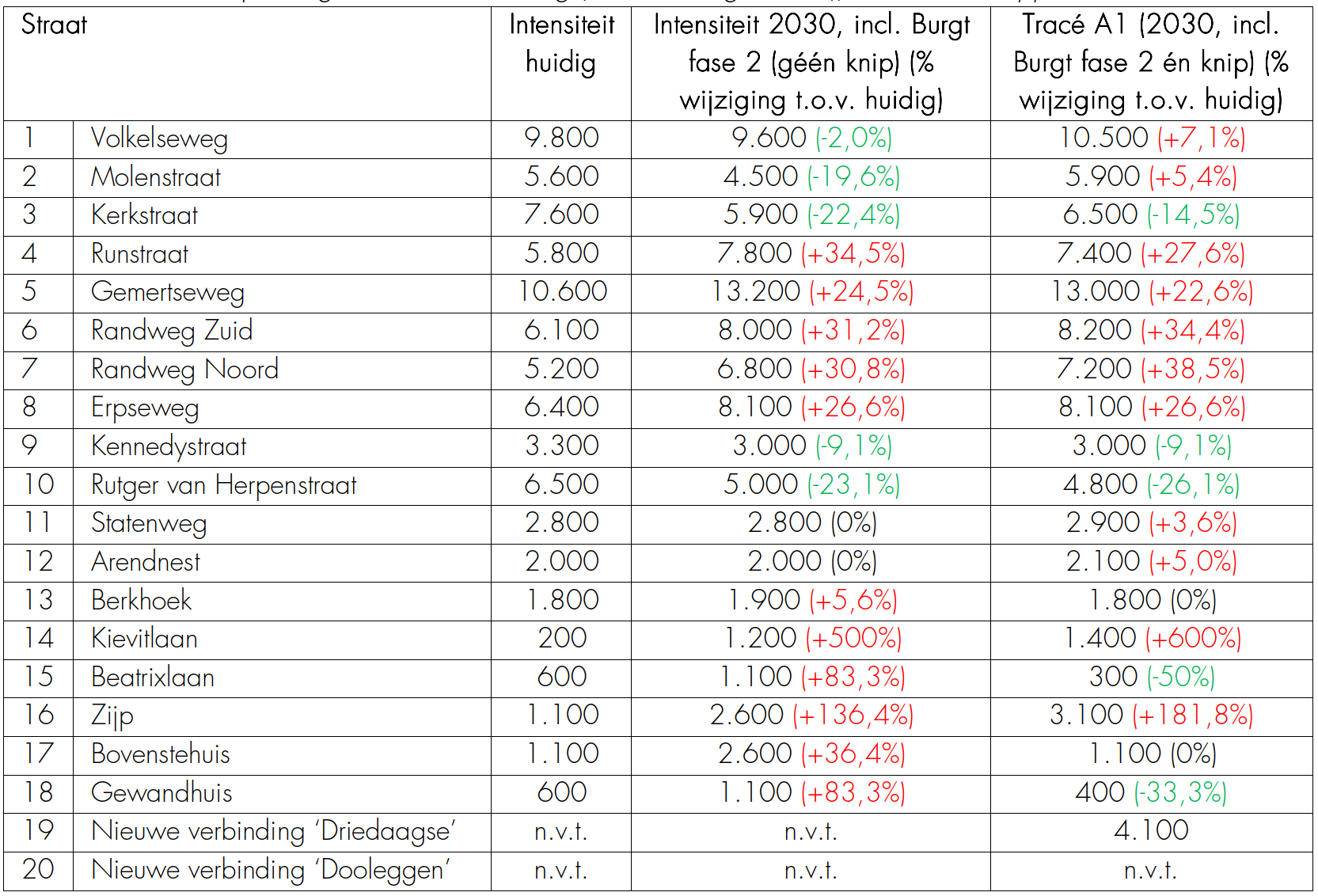 +200
1.400
mvt/etm
Tracé A1 t.o.v. Referentie 2030
Geen voorkeur om niets te doen:

Vastgestelde uitgangspunten Mobiliteitsvisie / GVVP

Wensbeeld centrum

Verkeerssituatie Beatrixlaan / Burgtstraat

Verkeerssituatie Bovenstehuis

Ontwikkelmogelijkheden Burgt fase 2
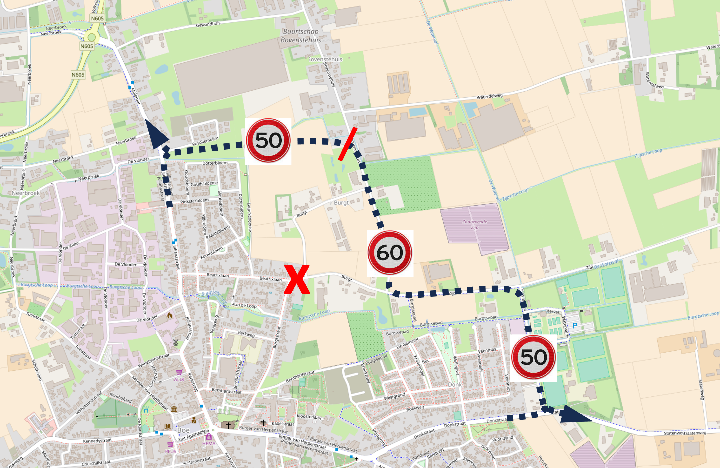 Inrichtingsmogelijkheden tracé A1
Zoekgebied nieuwe verbindingsweg
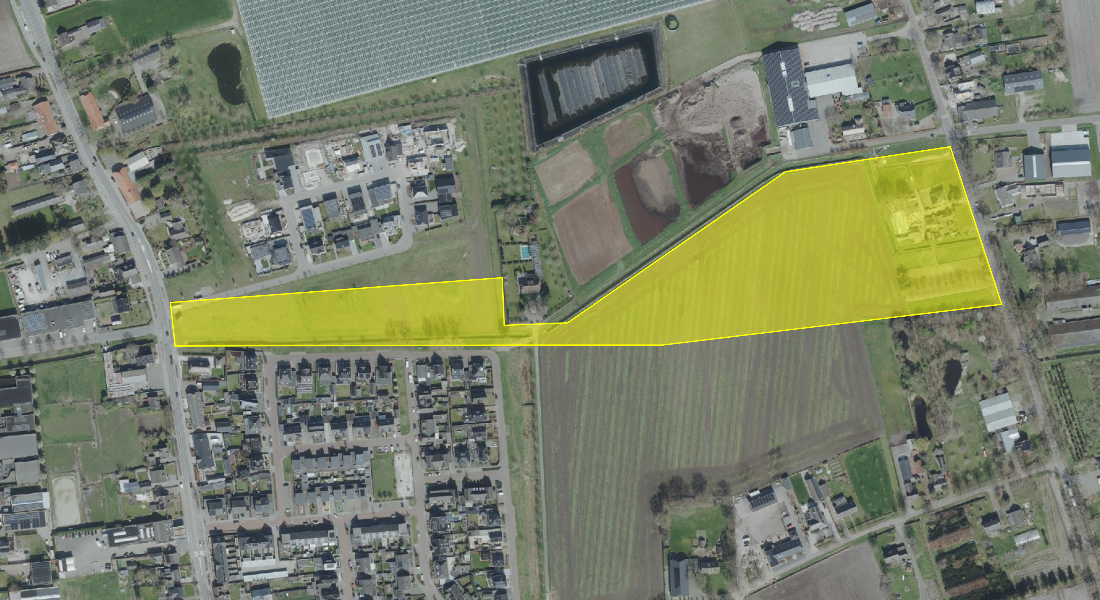 Voorbeeld wegprofiel nieuwe verbindingsweg (50km/h)
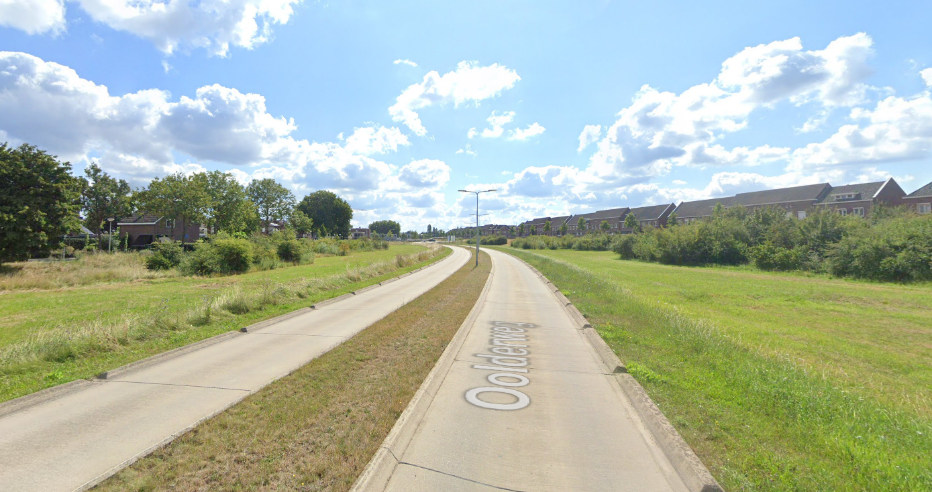 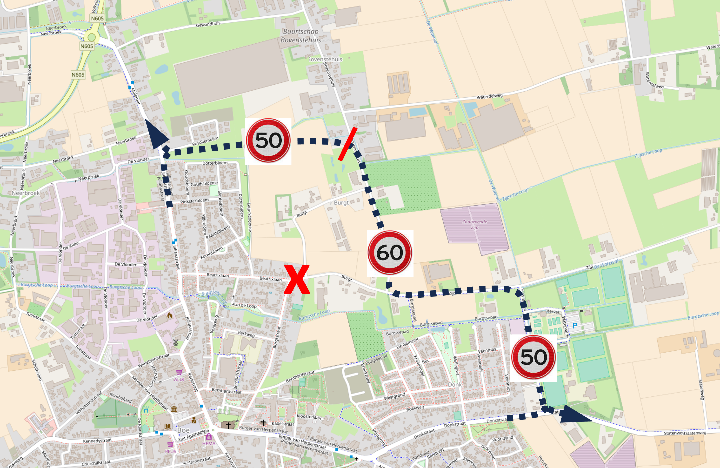 Inrichtingsmogelijkheden tracé A1
Wegprofiel Bovenstehuis (zuidelijk deel)
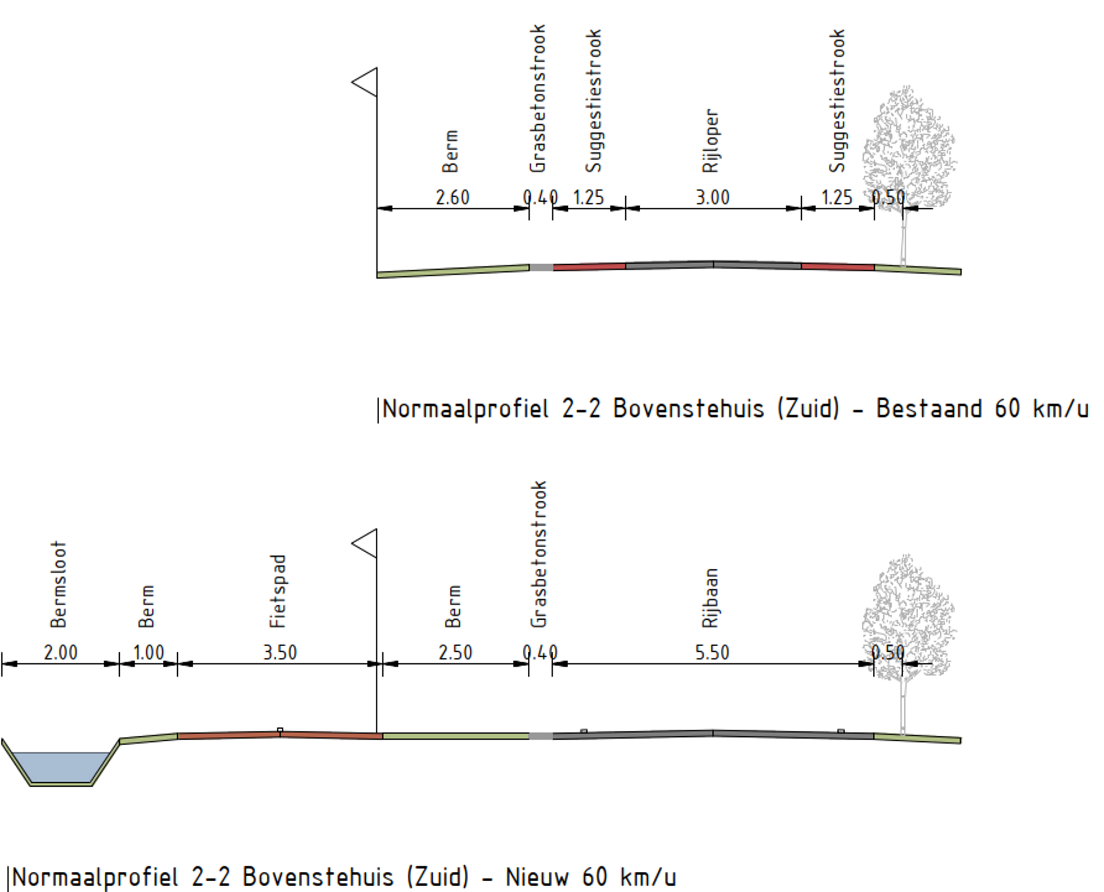 Ontsluiting deel Burgt fase 2

Voorkeur aanleg vrijliggend fietspad, vanwege hoeveelheid verkeer
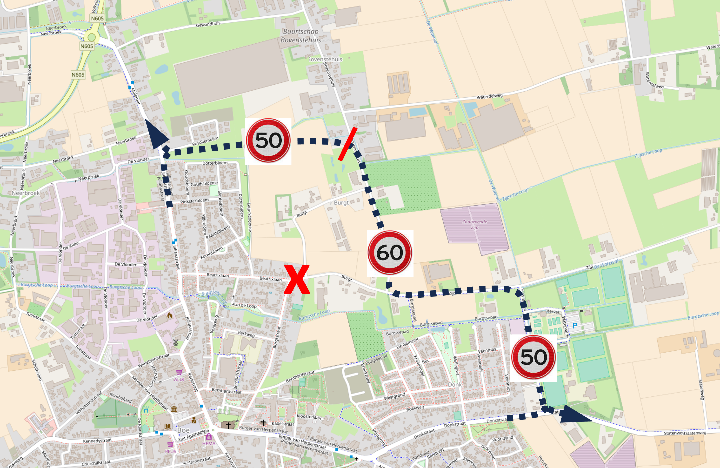 Inrichtingsmogelijkheden tracé A1
Wegprofiel Waterval
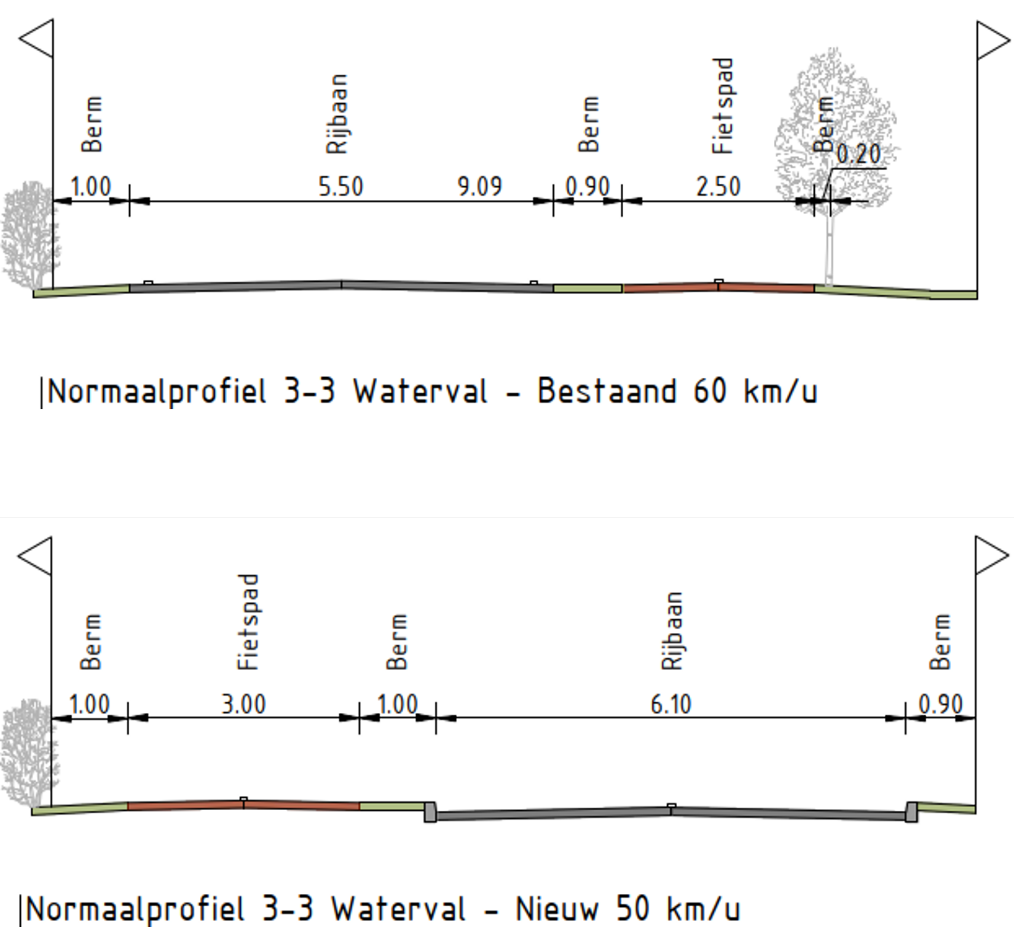 Snelheid naar 50km/h
Oversteek sportvelden

Fietspad volledig aan dorpszijde
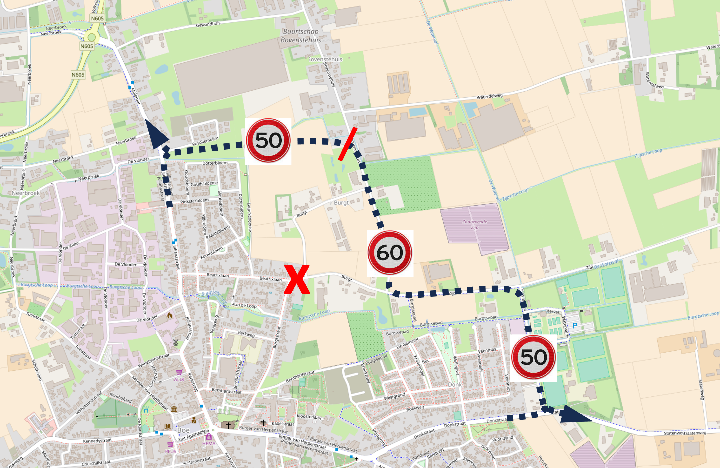 Inrichtingsmogelijkheden tracé A1
Voorbeeld afbuigende voorrangsweg	            Voorbeeld gefaseerde fietsoversteek Waterval
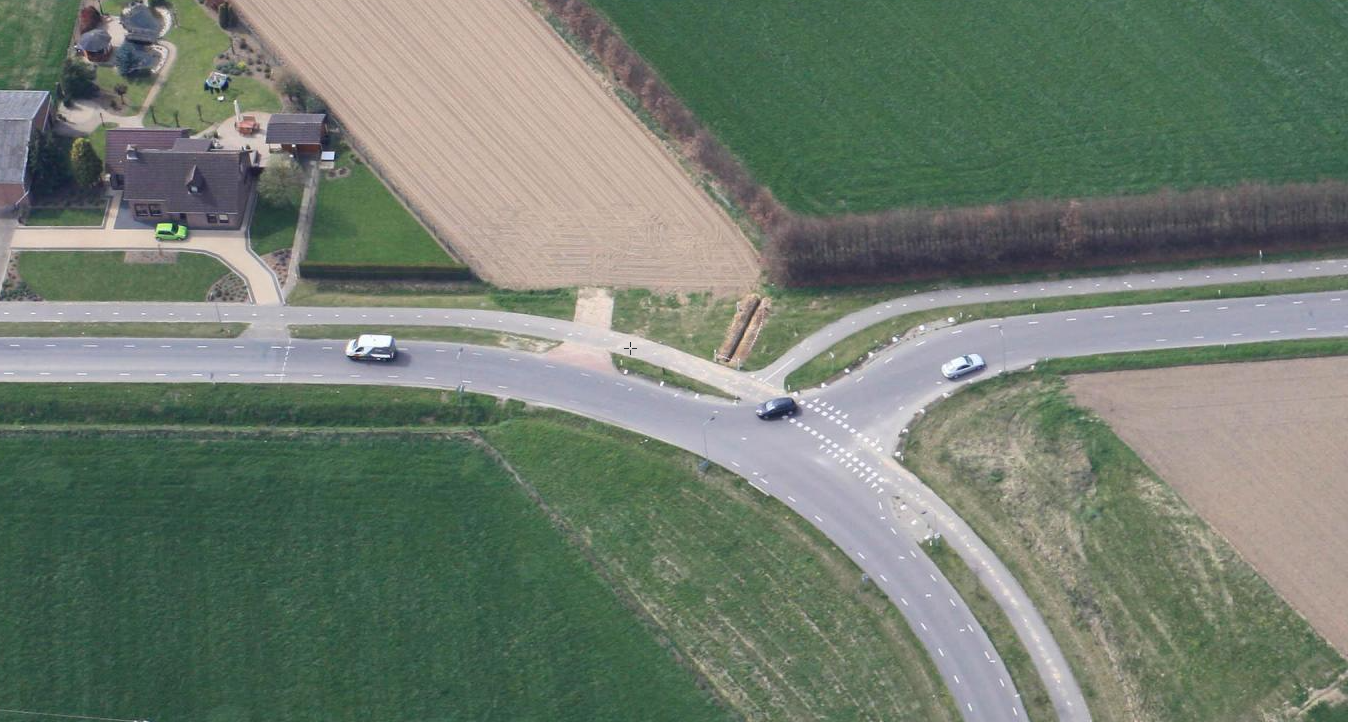 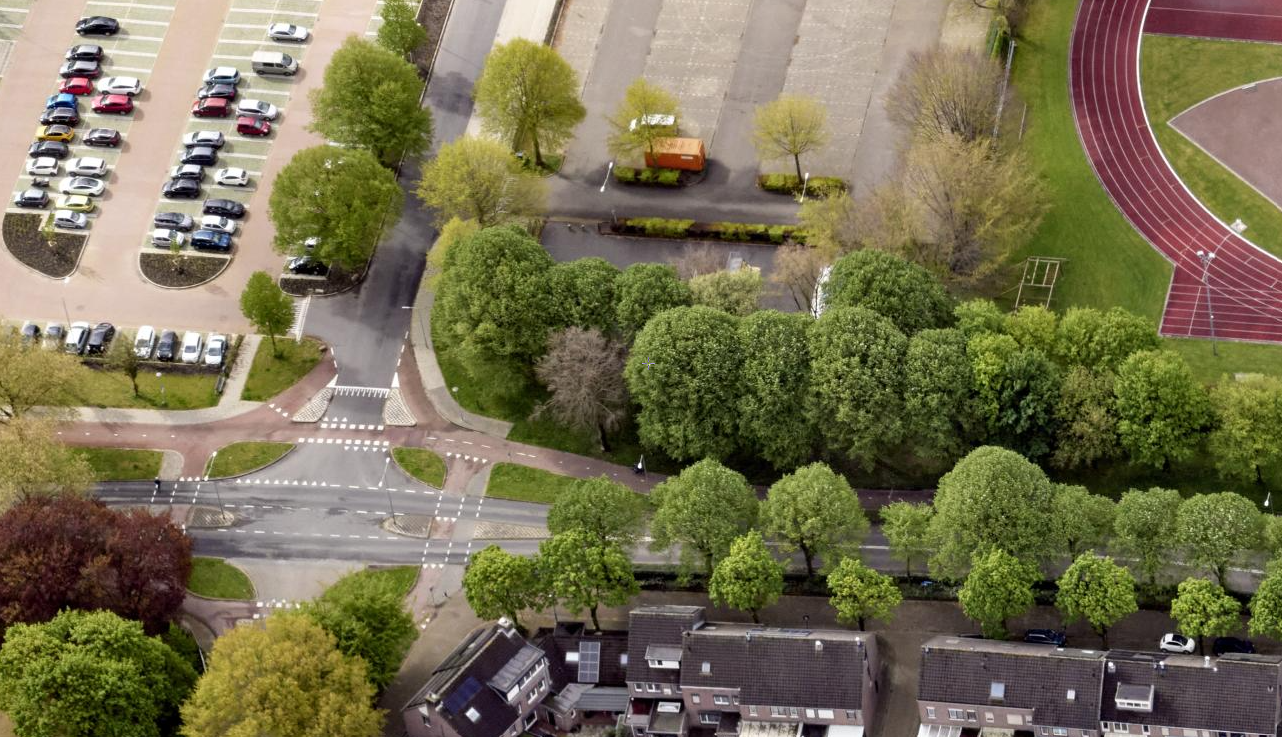 Bevindingen nadere analyse tracé A1
Investeringskosten € 2,1 – € 3,2 miljoen, prijspeil 2024
Excl. eventuele planschade

Afname qua geluidbelasting woningen t.o.v. huidige situatie

Rekening houden met invloed enkele beschermde soorten

Omgevingsplan – buitenplanse omgevingsactiviteit
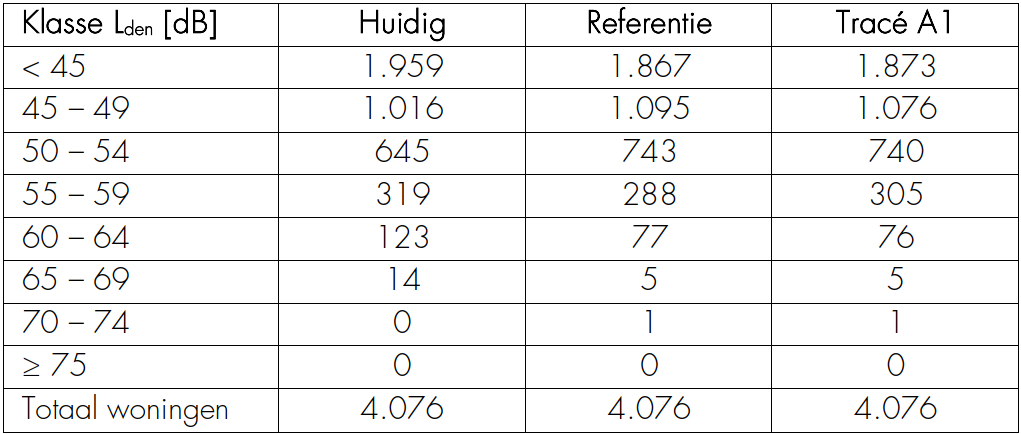 Hoe nu verder?
Terugkoppeling openbare informatiebijeenkomst		16 september

Eindrapport gereed					Eind september

Commissie Wonen & Werken				30 oktober

Raadsvergadering					14 november
Raadsbesluit voor uitwerken ontwerp tracé A1

Uitwerking ontwerp, bij positief besluit 			Q1/Q2 2025
Incl. omgevingsconsultatie
Raadsbesluit voor opstarten ruimtelijke procedure

Opstellen ruimtelijk plan, bij positief besluit			N.n.b.
Incl. omgevingsconsultatie
Raadsbesluit over ruimtelijk plan
OOST-WEST VERBINDING BOEKEL
VRAGEN?